وزارة التعليم العالي  والبحث العلمي
جامعة 8  ماي 1945  ـ قالمة ـ  
كلية العلوم الإقتصادية والتجارية وعلوم التسيير 
قسم العلوم التجارية 
تخصص: تجارة دولية وإمداد
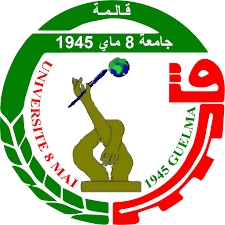 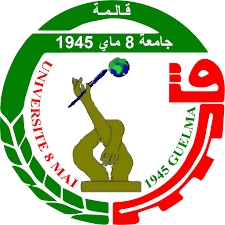 المقاصة والتسوية
من إعداد الطلبة:
                           
عليك عبد النور
زايدي عبد الحكيم
خروبي محمد ايوب
تحت إشراف :

د. حاجي أسماء
السنة الجامعية :2024/2023
خطة البحث
مقدمة
المبحث الأول: عموميات حول المقاصة
   المطلب الأول: مفهوم المقاصة وأهميتها
   المطلب الثاني: إجارءات المقاصة 
   المطلب الثالث: بيوت المقاصة
المبحث الثاني: أساسيات حول التسوية
   المطلب الأول: مفهوم التسوية وأهميتها
   المطلب الثاني: أنواع التسوية
   المطلب الثالث: مخاطر التسوية
خاتمة
 قائمة المارجع
مقدمة
إن العمليات الجارية في الأسواق المالية تمر بمرحلتين رئيسيتين المرحلة الأولى تتمثل في إصدار أوامر البيع والشراء وتنفيذها من قبل الوسطاء، أي مرحلة إظهار الإرادة لعقد العملية، أما المرحلة الثانية فتتمثل في تحديد حقوق الطرفين وتسليم البدل والمبدل منه )محل العقد والثمن( فتحديد مواقف طرفي المعاملة أو احتساب مدى مديونية أو دائنية الطرفين يعد مقاصة للعملية، أما عملية تسليم الأوارق، وأثمانها التي بها تنتهي العملية فتسمى التسوية. 
الإشكالية:  
فيما تتمثل المقاصة والتسوية؟
فرضيات البحث
وكمحاولة للإجابة على التساؤل الرئيسي لموضوع البحث قمنا بصياغة الفرضيات التالية:

 -1 تمثل المقاصة معالجة عمليات الدفع والتسليم وتحديد حجم الدائنية والمديونية
بين المتعاملين، وبالتالي تحديد التزامات كل طرف تمهيدا للتسوية. 

 -2 تمثل التسوية الدفع الفعلي للنقود والأوراق المالية من المشتري إلى البائع، وتسليم البضائع من البائع إلى المشتري.
اهمية البحث
تكمن أهمية البحث في دور  المقاصة والتسوية في حماية المتداولين في بورصة البضائع وتسوية المدفوعات  بينهم في الأسواق المالية.
اهداف البحث
نسعى من خلال هذه الدراسة التوصل إلى مجموعة من الاهداف المتمثلة في:
إعطاء مفهوم شامل لعملية المقاصة واهميتا 
التعرف على إجراءات اامقاصة
التعرف على مفهوم التسوية واهميتا 
التعرف على أنواع التسوية
التعرف على المخاطر التي قد تتعرض لها التسوية في بورصة البضائع
منهج البحث
تكيفا مع متطلبات الموضوع وطبيعة المعلومات التي يتناولها انتهجنا المنهج الوصفي من خلال تسليط الضوء على المفاهيم الأساسية الخاصة بالمقاصة و التسوية .
تقسيمات البحث
المبحث الأول: تطرقنا في المبحث الأول الموسوم بعنوان عموميات حول المقاصة الى ثلاث مطالب المطلب الأول بعنوان مفهوم المقاصة وأهميتها، وفي المطلب الثاني  سنتطرق إلى إجارءات المقاصة، أما المطلب الثالث سنتطرق إلى بيوت المقاصة.

المبحث الثاني: والذي جاء تحت عنوان أساسيات حول التسوية وفيه تطرقنا إلى ثلاث مطالب في  المطلب الأول مفهوم التسوية وأهميتها، والمطلب الثاني حول أنواع التسوية، بينما المبحث الثالث مخاطر التسوية.
المبحث الأول: عموميات حول المقاصة
المطلب الأول: مفهوم المقاصة وأهميتها
مفهوم المقاصة:

لقد عرفت المقاصة في البورصة بأنها معالجة عمليات الدفع والتسليم وتحديد حجم الدائنية والمديونية بين المتعاملين وبالتالي تحديد التزامات كل طرف تمهيداً للتسوية.

 وعرفت من قبل آخر بأنها إحدى خطوات إجراءات تسوية عمليات تداول الأوراق المالية.
اهمية المقاصة:
تعزيز الثقة في بورصة البضائع
حماية المتداولين في بوصة البضائع
زيادة الكفاءة وفعالية بوصة البضائع
المطلب الثاني: إجارءات المقاصة
يتم بيع معظم الأسهم بالطريقة العادية وهي التي يتم فيها تسليم الشهادات أو الوثائق خلال خمسة أيام عمل. وفي حالات خاصة يتم البيع على اساس نقدي Cash)  (بمعنى التسليم في نفس اليوم، أو على أساس خيار البائع Sellers option، بإعطاء البائع حق اختيار يوم التسليم خلال فترة محددة ) لا تزيد عادة عن 60 يوما.(
المطلب الثالث: بيوت المقاصة
بيوت المقاصة :(clearing houses) 

هي مؤسسات مالية متخصصة في تسوية المدفوعات بين المتداولين في الأسواق المالية، مثل البورصة والأسواق المالية الأخرى. وتقوم بيوت المقاصة بتلقي أوامر الشراء والبيع من المتداولين، ثم تقوم بتصفية هذه الأوامر وتحديد المبالغ المترتبة على كل معاملة، ثم تقوم بتحويل هذه المبالغ بين المتداولين.
يتلقى بيت المقاصة يومياً سجل بعمليات الأعضاء، وفي نهاية اليوم يتم مقارنة بيانات طرفي كل عملية للتأكد من اتساق البيانات المقدمة، ثم يتم اجراء المقاصة وتحديد صافي النتائج لكل عضو.

ويتلقى كل عضو قائمة بصافي الأوراق المالية الواجب تسليمها أو استلامها بالإضافة إلى صافي النقدية.
التي تدفع أو تحصل التسوية مع عدد كبير من الأطراف، فالعضو هنا يجري الشوية مع جهة واحدة وهي بيت المقاصة.
المبحث الثاني: أساسيات حول التسوية
المطلب الأول: مفهوم التسوية وأهميتها
تعريف التسوية:

عرفت التسوية على أ نها « إتمام إجراءات الصفقة بقيام البائع بتحويل الأصل المالي إلى المشتري، في مقابل قيام المشتري بتحويل مبلغ الصفقة إلى البائع. وتبدأ هذه الإجراءات بعد عملية المقاصة على وفق تنظيم معين تديره شركة المقاصة.

 يقصد بالتسوية الدفع الفعلي للنقود من المشتري إلى البائع، وتسليم المثمن من البائع إلى المشتري.
اهمية التسوية:
المساهمة في استقرار الأسواق المالية
تعزيز الثقة في بورصة البضائع
ضمان حصول الاطراف المتداولة على ما يستحقونه من أموال أو أصول
المطلب الثاني: أنواع التسوية
المطلب الثالث : مخاطر التسوية
خطرالسيولة
الخطر الإئتماني
إحتمال وقوع الخطأ
الخطر التقني
خطر التسوية عبر الحدود
خطر الأزمة المالية:
خطر الحافظ
الخطر القانوني
خاتمة
انطلاقا مما سبق ذكره نستخلص أنه يترتب على أي صفقة أن يقوم المشتري بدفع الثمن مقابل قيام البائع بتسليم المثمن سواء كانسلعة أو خدمة أو ورقة مالية، وهذا ما يؤكد لنا صحة الفرضية الأولى المتمثلة في أن "المقاصة تمثل معالجة عمليات الدفع والتسليم وتحديد الدائنية والمديونية بين المتعاملين، وبالتالي تحديد التزامات كل طرف تمهيدا للتسوية"، ويتزامن وقت تنفيذ الصفقة مع وقت مقاصتها ووقت تسويتها، وهذا ما يؤكد لنا صحة الفرضية الثانية المتمثلة في أن "التسوية تمثل الدفع الفعلي للنقود والأوراق المالية من المشتري إلى البائع، وتسليم المثمن من البائع إلى المشتري".
قائمة المراجع
عبد الله محمد عبد الله مجلة العلوم الاقتصادية جامعة القاهرة 2021
محمد بن إبراهيم السحيباني، اليات نقل حقوق الملكية في الأسواق المالية، بحث مقدم للمؤتمرالعالمي الثالث للاقتصاد الإسلامي، جامعة أم القرى، مكة الكرمة، 1424 هـ.
محمد سعيد عبد الرحمان المقاصة والتسوية في الأسواق المالية، دار الجامعة الجديدة للنشر2022.
محمد صالح الحداوي، أساسيات الاستثمار في بورصة الأوراق المالية، الدار الجامعية للطبع والنشروالتوزيع، الطبعة الثانية، 1997.
موفق خالد إبراهيم، الجوانب القانونية للمتاجرة بالهامش في الأسواق المالية، منشورات الحلبي الحقوقية للنشر والتوزيع، الطبعة الأولى، لبنان، بيروت، 2014